Plan Estratégico Sectorial vigencia 2018
Octubre
2018
1
Seguimiento Plan Estratégico Sectorial
ÍNDICE
Seguimiento Plan Estratégico Sectorial
1
Seguimiento Plan Estratégico Sectorial III trimestre
v
El Sector Función Pública conformado por el Departamento Administrativo de la Función Pública y la Escuela Superior de Administración Pública, formularon su Plan Estratégico Sectorial de acuerdo con las competencias propias de las entidades del sector, el cual presentó los siguientes resultados por trimestre:
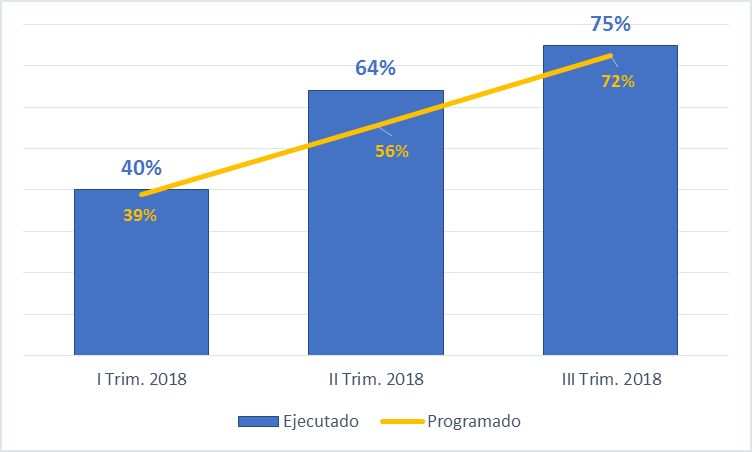